Alimentarea și distribuția utilităților
Retele de utilitati
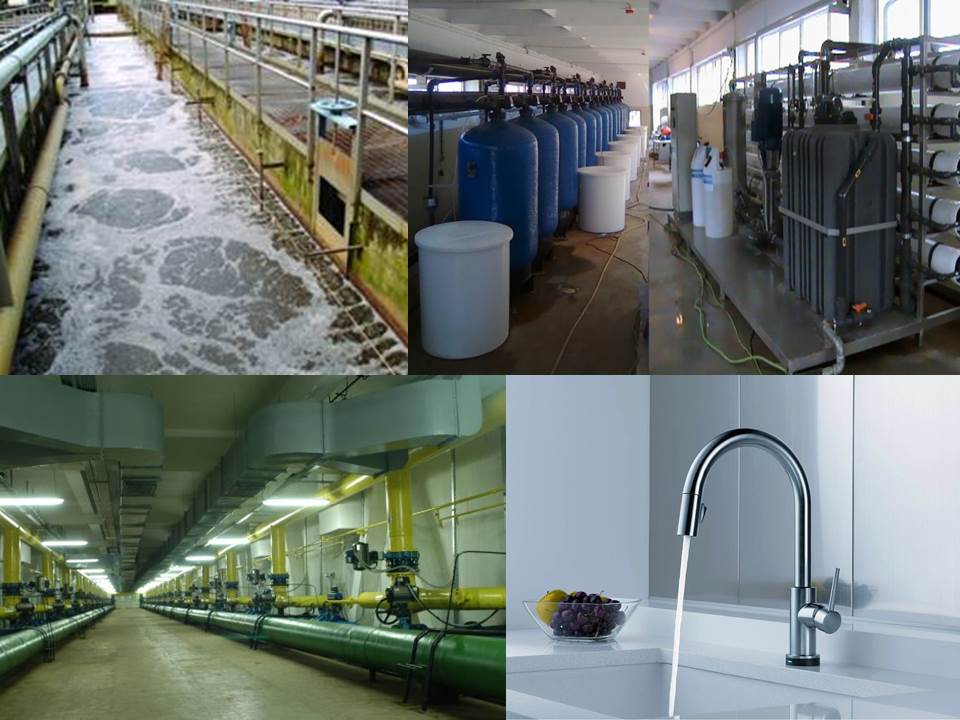 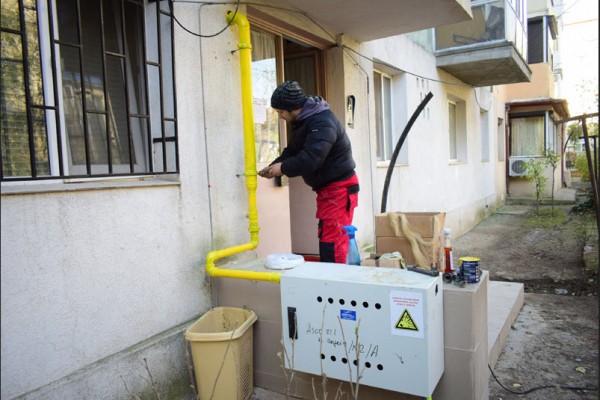 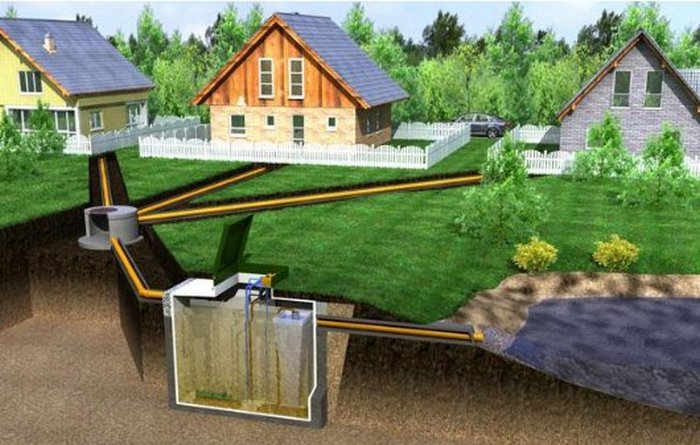 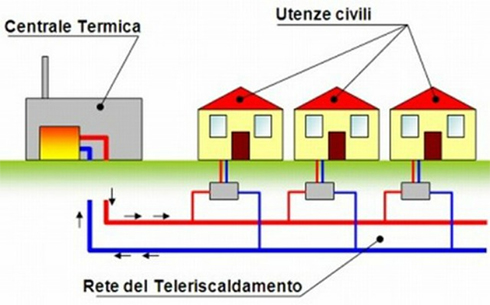 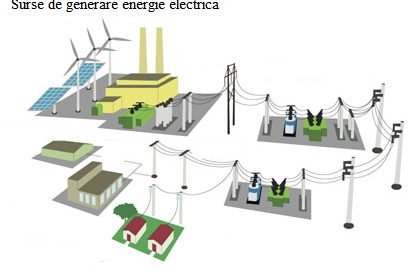 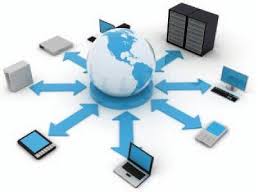 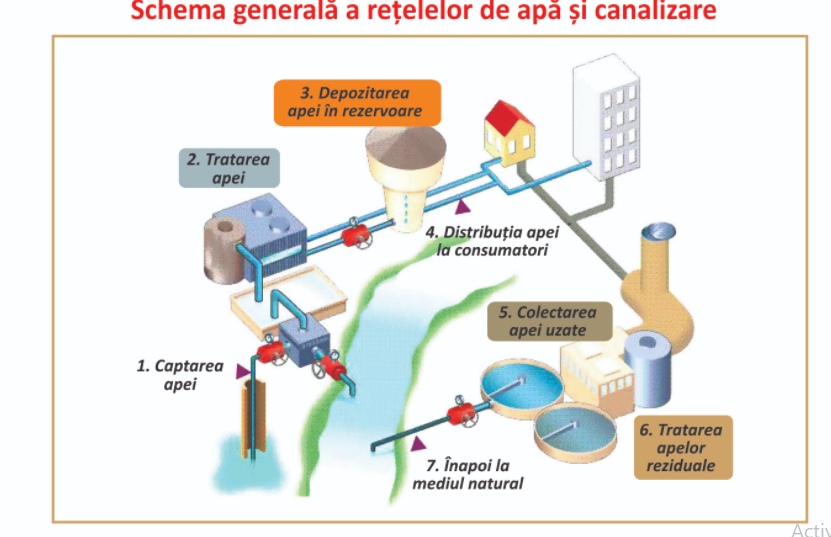 Reteaua de apa
2
5
4
3
1
2
6
S
Schema de alimentare cu apa a unei localitati
Surse de apa
De suprafata





De adancime
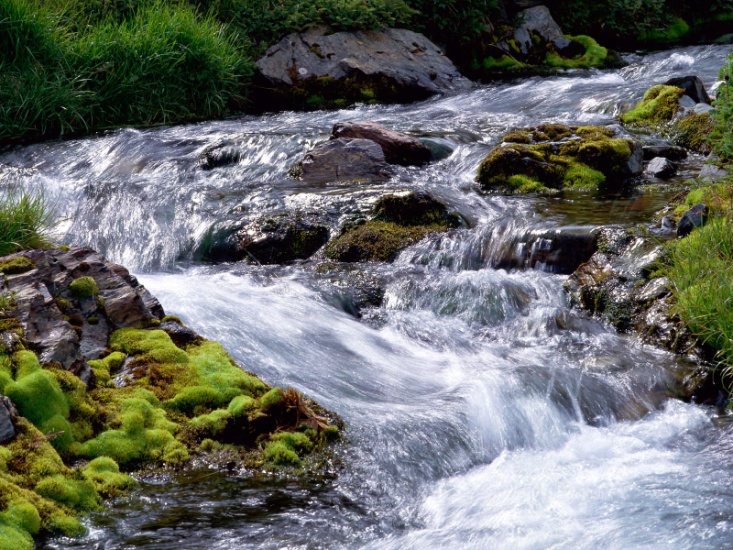 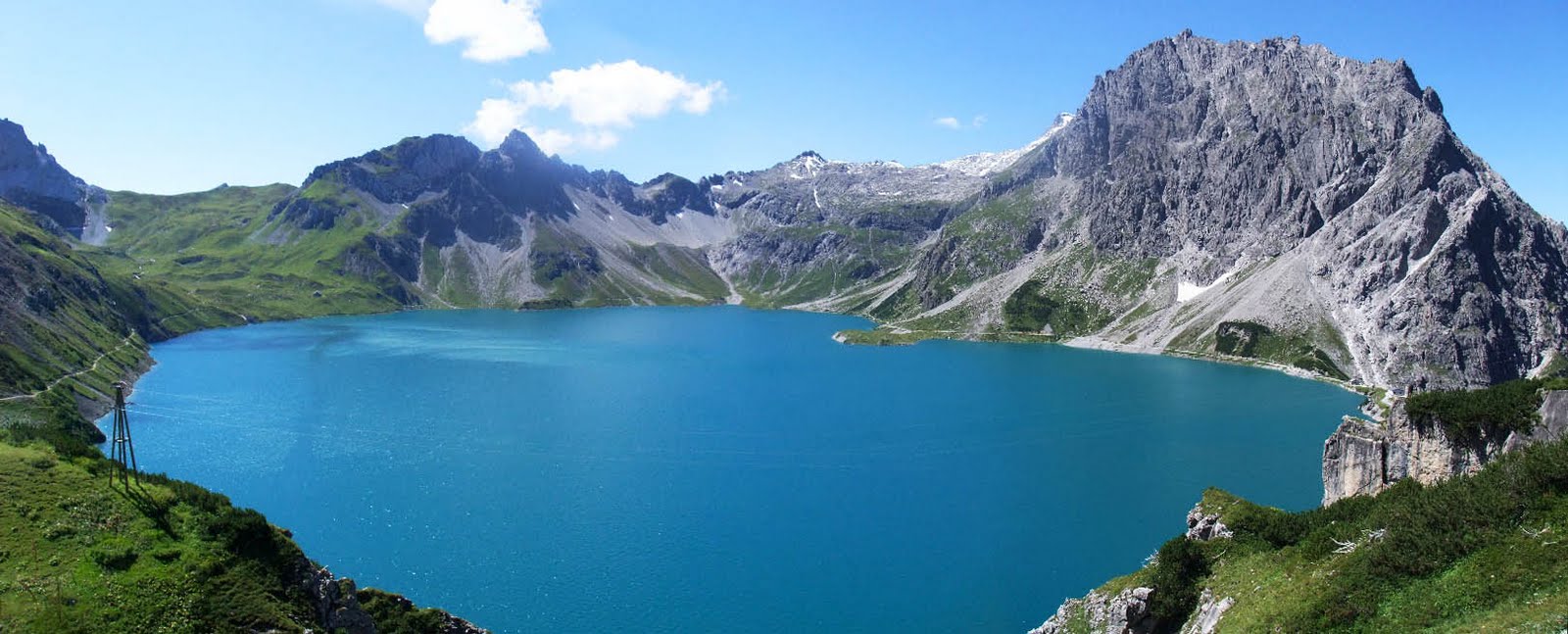 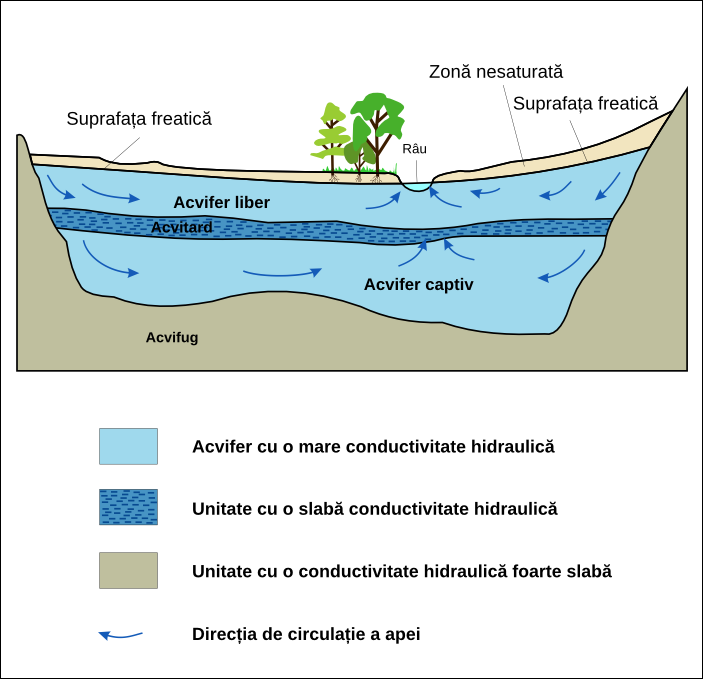 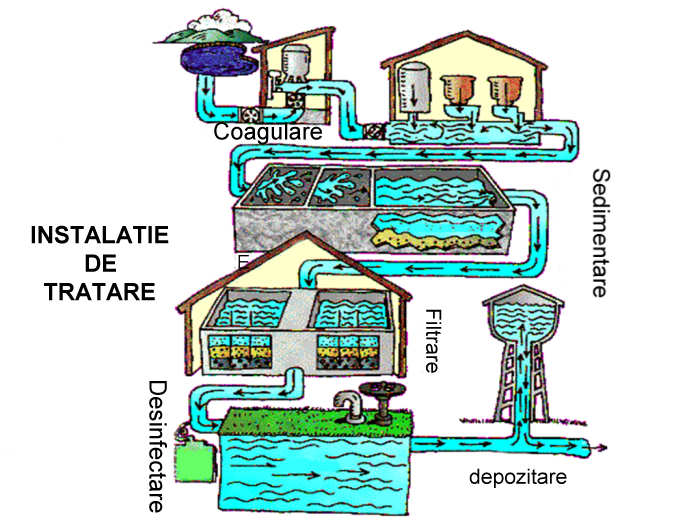 Instalatia de pompare
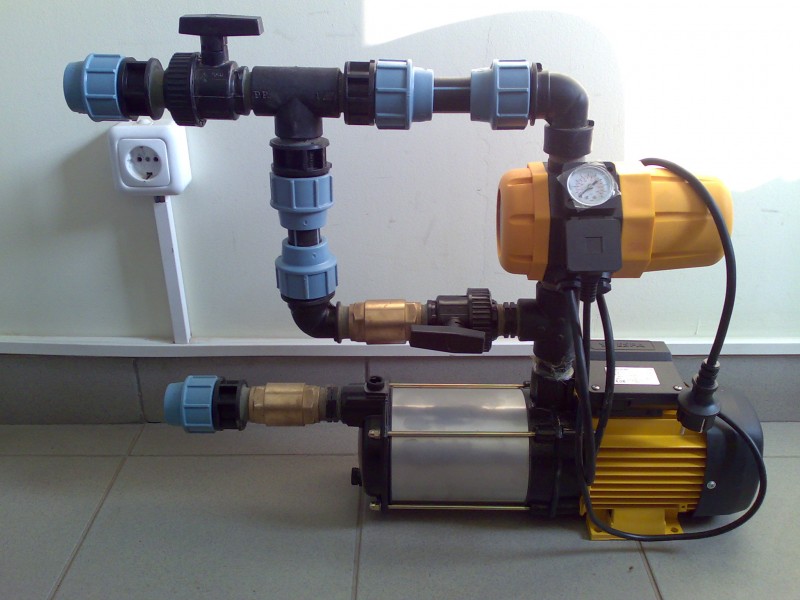 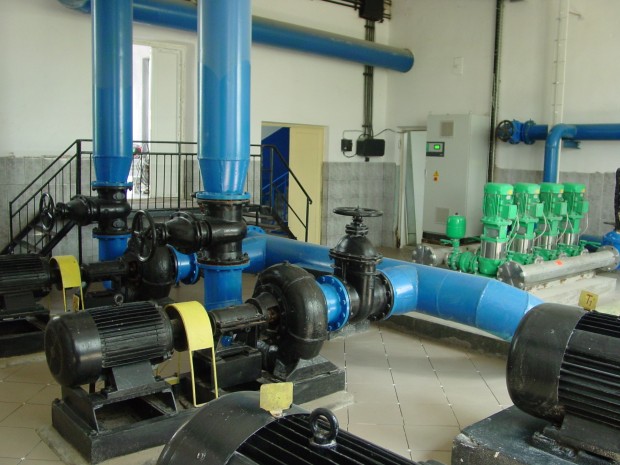 Conducte
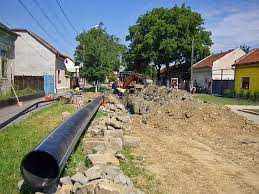 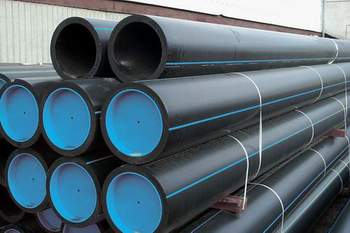 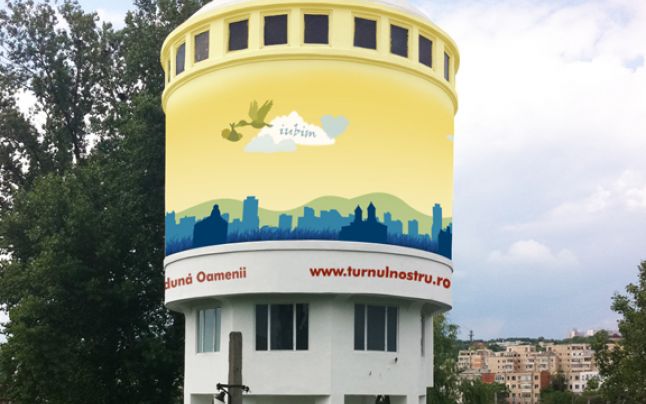 Instalatii de inmagazinare
Instalatia de alimentare cu apa si de canalizare
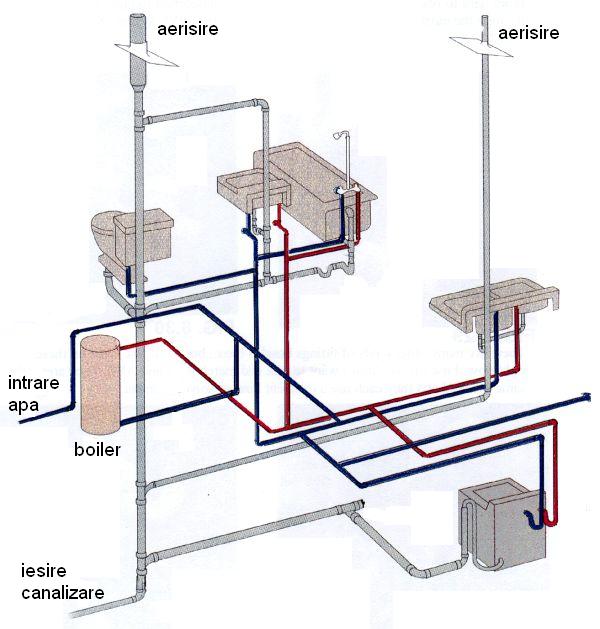 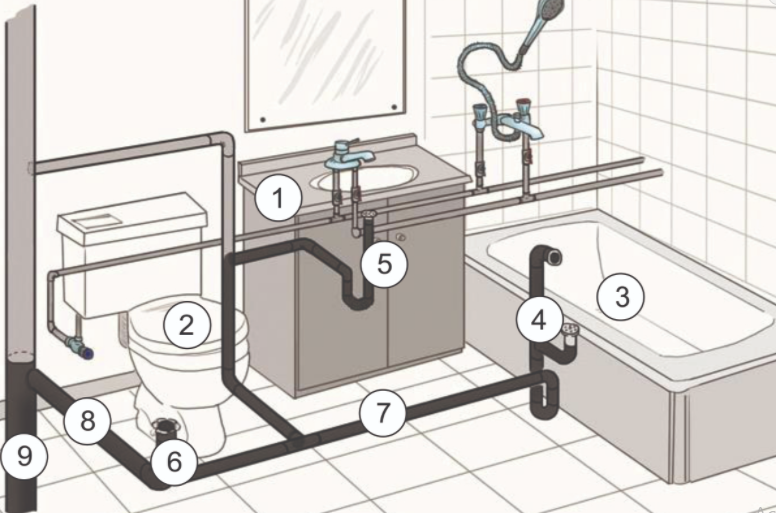 Instalatia de canalizare interioara
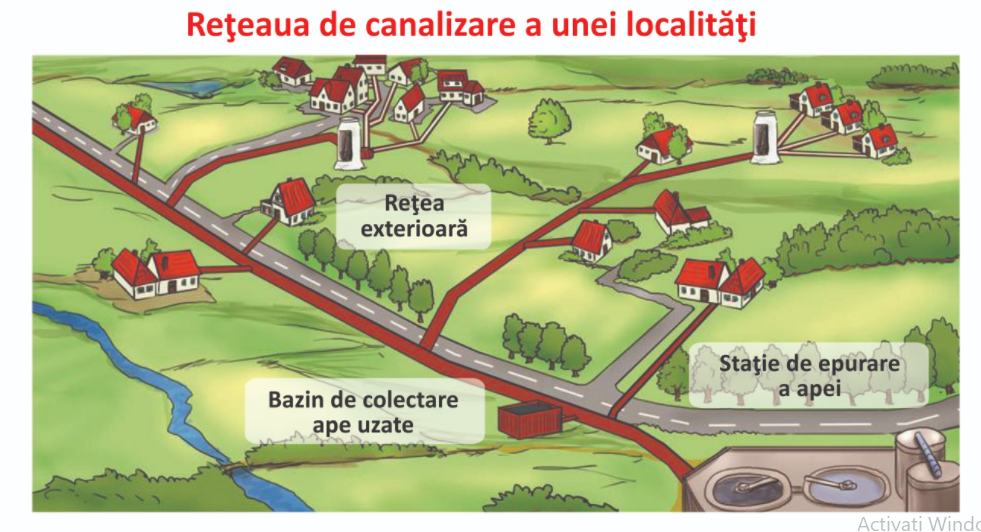 Identificați elementele componente ale rețelei de canalizare.
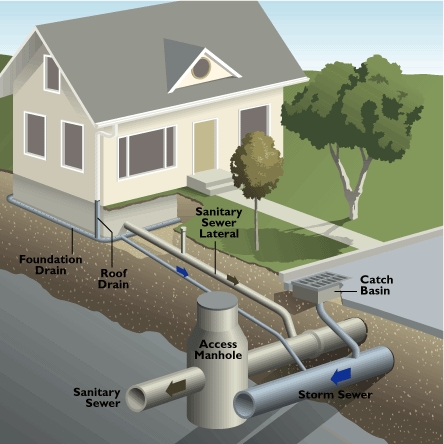 ……………
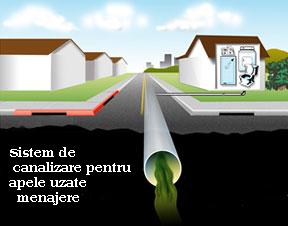 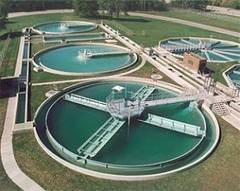 ……………
……………
……………
Schema lecției
Rețele de utilități
-  ansamblul de elemente care transportă și distribuie utilitățile într-o localitate
Rețeaua de apă
 - cuprinde instalații prin care se distribuie necesarul de apă pentru:
 consumul populației
 industrie 
Agricultură
 - componente: 
 sursa de apă
 sistem de captare
 stație de tratare
 stație de pompare
 conducte 
 rezervoare de înmagazinare
 rețea de distribuție:
 conducte principale
 conducte de serviciu
Rețeaua de canalizare
 colectează apele uzate și apele meteorice și le dirijează către stația de epurare, care are rolul de a reduce impuritățile
  ape uzate:
 ape menajere
 ape industriale
 ape provenite din agricultură
 ape meteorice – ape provenite din precipitații
 componente:
 instalația interioară:
 obiecte sanitare
 piese de evacuare; sifoane,
 conducte de legătură
 cămin exterior de canalizare
 rețea exterioară:
 conducte
 bazine de colectare a apelor uzate
 stația de epurare
Aplicație
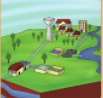 Desenați pe o foaie A4 ”Drumul picăturii de apă de la râu înapoi la...  râu”, utilizând liniile, figurile geometrice învățate. 
Realizați și notați semnificația lor.